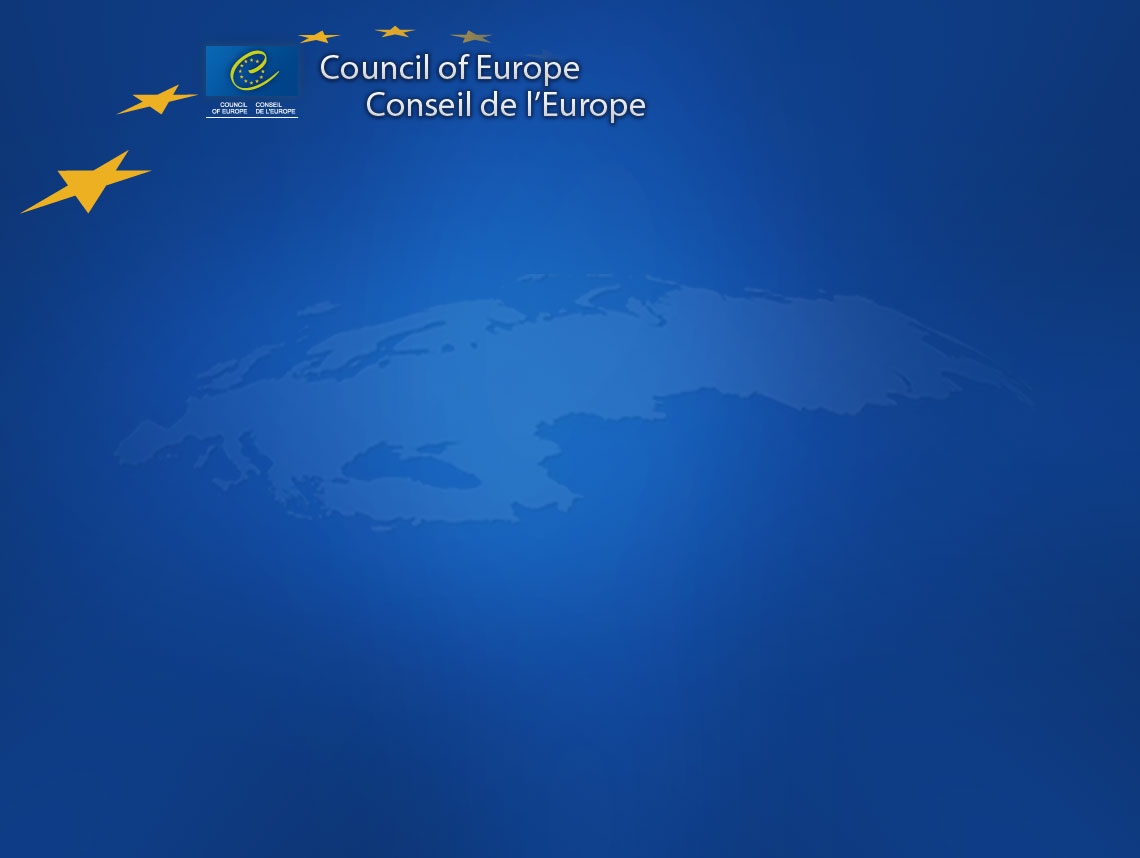 Surrogacy in Europe: 
an overview
Laurence Lwoff
Bioethics Unit
Council of Europe
http://www.coe.int/bioethics
1
Council of Europe (CoE)
47 member states 
Human rights, democracy, rule of law
Committee on Bioethics (DH-BIO)
Protection of human rights in the biomedical field
Representatives of the 47 member states of the CoE
Observers: non member states, WHO, UNESCO, EU, OECD
Subordinate to the Steering Committee for Human Rights (CDDH)
Conventional responsibility : 
	Convention on Human Rights and Biomedicine (Oviedo 	Convention, 1997)
2
Europe
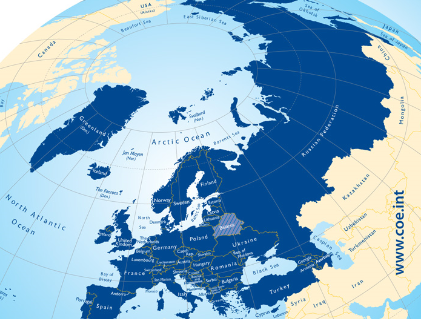 International surrogacy : increased by 1000%
 	between 2006 and2010 (Preliminary Document No 10 of March 2012, 
	"A preliminary report on the issues arising in relation to international surrogacy arrangements“,
	 Permanent  Bureau of Den Hague Conference on Private International Law)
Legislation: Large disparity 
Debate going on in numerous countries
Bill in several countries

Difficulties at intergouvernmental level 
Main concerns:
Exploitation of surrogate mother 
Statute of children born from surrogacy
3
Intergovernmental organisations
European Union
	European Parliament – November 2015 
Report of the Annual Report on Human Rights and Democracy in the world in 2014 and on EU policy on the matter
Par 114 «  Condemns the practice of surrogacy, which undermines the human dignity of the woman since her body and its reproductive functions are used as a commodity; considers that the practice of gestational surrogacy which involves reproductive exploitation and use of the human body for financial or other gain, in particular in the case of vulnerable women in developing countries, shall be prohibited and treated as a matter of urgency in human rights instruments; ».

European Court of Justice - 2013
Affairs C-167/12 C. D. / S.T.et C-363/12 Z. / A Government Department and the Board of Management of a Community School
« …EU law does not provide for commissioning mothers to be entitled to paid leave equivalent to maternity leave or adoption leave… »
4
Intergovernmental Organisations
Council of Europe
Intergovernmental committees 
Principles laid down in the report of the Ad Hoc Committee of Experts on Progress in Biomedical Sciences (CAHBI, 1989) -  Principle 15
No MAP for a surrogacy
Any contract or agreement between surrogate mother and the person or couple whom she carried the child for: unenforceable 
Any intermiediary activitiy prohibited 
Exceptions fixed by national law for use of MAP for a surrogacy subject to respect of par. 2, and:
No material benefit for the surrogate mother
The surrogate mother may choose at birth to keep the child

Draft Recommendation on the rights and legal status of children and parental responsibilities (2010 – Not adopted)
Parliamentary Assembly
« For a recognition and regulation of surrogacy , an alternative to infertility » (2005 – rapporteur Mr Hancock, UK – Not adopted)
« Human rights and ethical issues related to surrogacy » 
	(2015 – Rapporteur Ms de Sutter (Belgium), Not adopted)
5
Situations in Council of Europe Member States
Questionnaire on surrogacy (2015) 
Update of a 2005 questionnaire 
New questions  

Replies from 31 Member states 
Overview of the situation  
National legislation
International surrogacy - Filiation
6
Legislation
Limited number of specific legislation  
« Specific » provisions (majority)
MAP
Health Care 
Protection of the embryo
Genetic integrity
Adoption and filiation
Criminal Code – Civil Code

General provision 
« The human body and its parts shall not, as such, give rise to financial gain. » (Article 21 – Oviedo Convention)
Draft law
bill/ revision of law (5 pays)
7
Legislation
Definition of « surrogacy » (13 pays)
Gestation for another person
Intention to give the child 
Arrangement before the beginning of the pregnancy
Renunciation to filiation
Reference to genetic link 
Reference to an« arrangement »/agreement
8
Legislation
Distinction between « commercial » and « altruistic » surrogacy
Prohibition of any form of surrogacy (12 states)
Specified
De facto
Prohibition of commercial surrogacy only (7 states)
Specified
De facto
No prohibition (5 pays)

Refund/compensation 
Remuneration (2 countries)
9
Access criteria
Medical criteria (6 countries)
Other criteria (1 country)

Surrogate mother = oocyte donor (3 countries)
Traditional surrogacy / Gestational surrogacy

Publicity: prohibited in general  

Remuneration of intermediaries : prohibited in general
10
Criminal sanction
Surrogate mother  (6 countries)

Intended parents (5 countries)

Gamete donors (6 countries)

Intermediaries (13 countries)

Information on illicit practices : no in general (yes for 3 countries)
11
Filiation
Legal parents
Mother:
Woman giving birth  
Intended mother (exception in 4 countries)
Adoption – Transfer of parental responsibilities 
Father:
Husband of the woman who gives birth
Intended father where there is a biological link  
Adoption – Transfer of parental responsibilities
12
Transfer of filiation
Mechanism in place in 17 countries
Adoption (after the surrogate mother has renounced to her parental responsibilities as well as, where appropriate, her husband) 
Decision by a court: e.g. « parental order » (UK)

Requirement for a biological link to establish filiation 
Incertainties in case of international surrogacy

International surrogacy – Transcription of birth certificate
Best interest of the child  
Only if decision by a court 
Biological link
Transparency about the « surrogate » mother
13
Intergovernmental organisations
Council of Europe
European Court of Human Rights  
NB. Cases relevant to filiation (NOT surrogacy) 
26 June2014
Mennesson v. France (case 65192/11)
Labassee v. France (case 65941/11) 
Laborie v. France (case 44024/13)
Foulon and Bouvet v. France (cases 9063/14 and10410/14)
Violation of children rights to protection of private life (Art. 8) 

Paradiso et Campanelli v. Italy (requête 25358/12)
January 2015: Chamber judgement: violation art. 8
Referral to the Grand Chamber
February 2017: Grand chamber judgement: no violation
14
Debate – Draft law
Debate: in the majority of the countries 
International surrogacy 
Legal framework

Draft law (7 countries)
15
Conclusions
Absence of binding agreement at international level (CAHBI principles , 1989)
Legislation in Europe: Very heterogeneous situation 
Prohibition of all forms of surrogacy (majority) or only commercial surrogacy 
Small number of specific legislation/ provisions 
Legal gaps
Conditions for access surrogacy 
Regulation of intermediaries (?)
Gestational surrogacy rather than traditional surrogacy 
Object of debate – Draft law

International surrogacy: recognition of filiation 
Current work: The Hague Conference on private law
Difficulties for the recognition of legal filiation / nationality / parental responsibility in the country of the intended parents
Faisibility study 
Objective proposed: bilateral cooperation between states concerned (reference: convention on adoption – Minimum safeguards and principle of recognition)
16
laurence.lwoff@coe.int
www.coe.int/bioethics
Principles set out in the report of the ad hoc committeeof experts on progress in the biomedical sciences(CAHBI, 1989)
“I. Scope and definitions
The principles set out hereafter shall apply to the techniques of human artificial procreation, in particular to artificial insemination, to the methods involving the removal of ova such as in vitro fertilisation, as well as methods that involve donation of semen, ova or embryos and to acts and procedures on embryos made possible by these techniques.
 
For the purpose of the application of these principles:
 …
surrogate mother means a woman who carries a child for another person and has agreed before pregnancy that the child should be handed over after birth to that person;”
18
Principles set out in the report of the ad hoc committeeof experts on progress in the biomedical sciences(CAHBI, 1989)
VI.	Surrogate motherhood
Principle 15
 
1.	No physician or establishment may use the techniques of artificial procreation for the conception of a child carried by a surrogate mother.
 
2.	Any contract or agreement between surrogate mother and the person or couple for whom she carried the child shall be unenforceable.
 
3.	Any action by an intermediary for the benefit of persons concerned with surrogate motherhood as well as any advertising relating thereto shall be prohibited.
4.	However, states may, in exceptional cases fixed by their national law, provide, while duly respecting paragraph 2 of this principle, that a physician or an establishment may proceed to the fertilisation of a surrogate mother by artificial procreation techniques, provided that:

a. the surrogate mother obtains no material benefit from the operation;

b. the surrogate mother has the choice at birth of keeping the child.
19
International instruments
Convention on the elimination of all forms of discrimination against women (CEDAW
Convention on the rights of the child (CRC)
Article 7(1)
Right to be registered immediately after birth
Right to acquire a nationality 
AS far as possible, to know and be cared for by his or her parents.  
Article 9 (1): « a child shall not be separated from his or her parents against their will, except when competent authorities subject to judicial review determine, in accordance with applicable law and procedures, that such separation is necessary for the best interests of the child. 
Article 35 « The states Parties shall take all appropriate national, bilateral and multilateral measures to prevent the abduction of, the sale of or traffic in children for any purposes or any in form. »
Article 2 of the Optional Protocol of the CRC on the sale of children, child prostitution and child pornography 
	For the purposes of the present Protocol: 
	(a) Sale of children means any act or transaction whereby a child is transferred by any 	person or group of persons to another for remuneration or any other consideration; 
Basis to prohibit commercial surrogacy  in certain states (Australia)
20